Администрация Титовского сельского поселения
~ БЮДЖЕТ  ДЛЯ  ГРАЖДАН ~
Бюджет 
Титовского сельского поселения Миллеровского района
на 2020 год и на плановый период 
2021 и 2022 годов

(материалы подготовлены с учетом приказа Минфина России от 22.09.2015 № 145н 
«Об утверждении методических рекомендаций по представлению бюджетов субъектов Российской Федерации и местных бюджетов и отчетов об их исполнении в доступной для граждан форме»)
2
Администрация Титовского сельского поселения
Указ Президента Российской Федерации от 07.05.2018 г. №204 «О национальных целях и стратегических задачах развития Российской Федерации на период до 2024 года»
Основные направления бюджетной и налоговой политики Титовского сельского поселения
на 2020-2022 годы 
(Постановление АТСП от 31.10.2019 № 148)
Основа формирования бюджета Титовского сельского поселения Миллеровского района на 2020 год и 
на плановый период 2021 и 2022 годов
Муниципальные программы Титовского сельского поселения
Областной закон «Об областном бюджете на 2020 год и на плановый период 2021 и 2022 годов»
3
Администрация Титовского сельского поселения
Особенности составления 
 бюджета Титовского сельского поселения Миллеровского района 
на 2020 год и на плановый период 2021 и 2022 годов
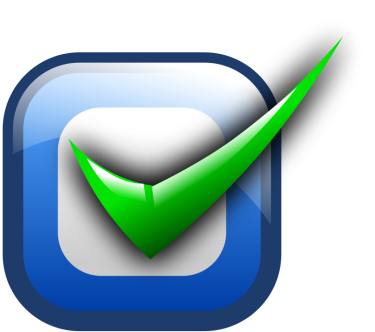 Доходы бюджета сформированы с учетом изменений, внесенных в бюджетное и налоговое законодательство
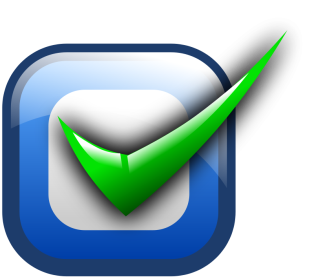 Уточнение объема безвозмездных поступлений, с учетом  областного закона «Об областном бюджете на 2020 год и на плановый период 2021 и 2022 годов»
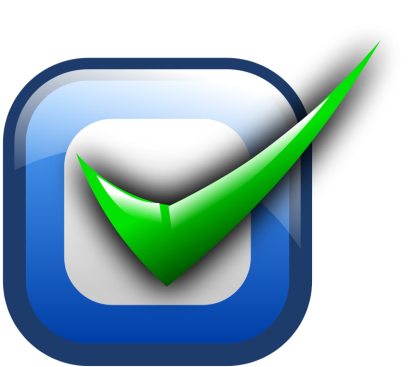 Расходы сформированы на основе принятых муниципальных программ Титовского сельского поселения
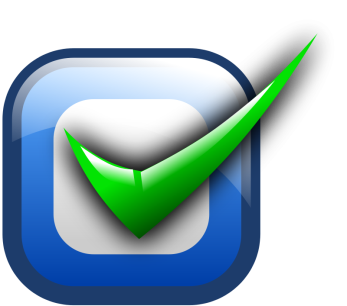 Обеспечение реализации Указа Президента Российской Федерации от 07.05.2018 №204 «О национальных целях и стратегических задачах развития Российской Федерации на период до 2024 года»
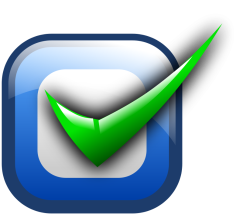 Параметры бюджета сформированы в соответствии с Планом мероприятий по росту доходного потенциала Титовского сельского поселения, Плана мероприятий по оптимизации расходов Титовского сельского поселения и сокращению муниципального долга Титовского сельского поселения до 2021 года
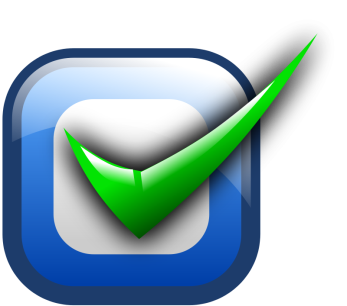 Соблюдение условий в соответствии с заключенными соглашениями по предоставлению из областного бюджета дотаций на выравнивание бюджетной обеспеченности и бюджетных кредитов
4
Администрация Титовского сельского поселения
Основные направления бюджетной и налоговой политики Титовского сельского поселения на 2020-2022 годы
Утверждены постановлением Администрации Титовского сельского поселения 
от 31.10.2019 №148
Сбалансированность бюджета Титовского сельского поселения Миллеровского района
  Устойчивость бюджетной системы
Стратегия социально-экономического развития Титовского сельского поселения на период до 2030 года
Приоритетные цели
Ключевые задачи
Создание условий для проведения эффективной бюджетной политики
Повышение качества организации бюджетного процесса на муниципальном уровне
5
Администрация Титовского сельского поселения
Основные приоритеты Титовского сельского поселения
Обеспечение социального благополучия населения
Пути реализации бюджетной политики
6
Администрация Титовского сельского поселения
Меры, принимаемые для обеспечения сбалансированности бюджета Титовского сельского поселения Миллеровского района
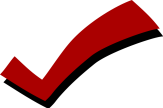 7
Администрация Титовского сельского поселения
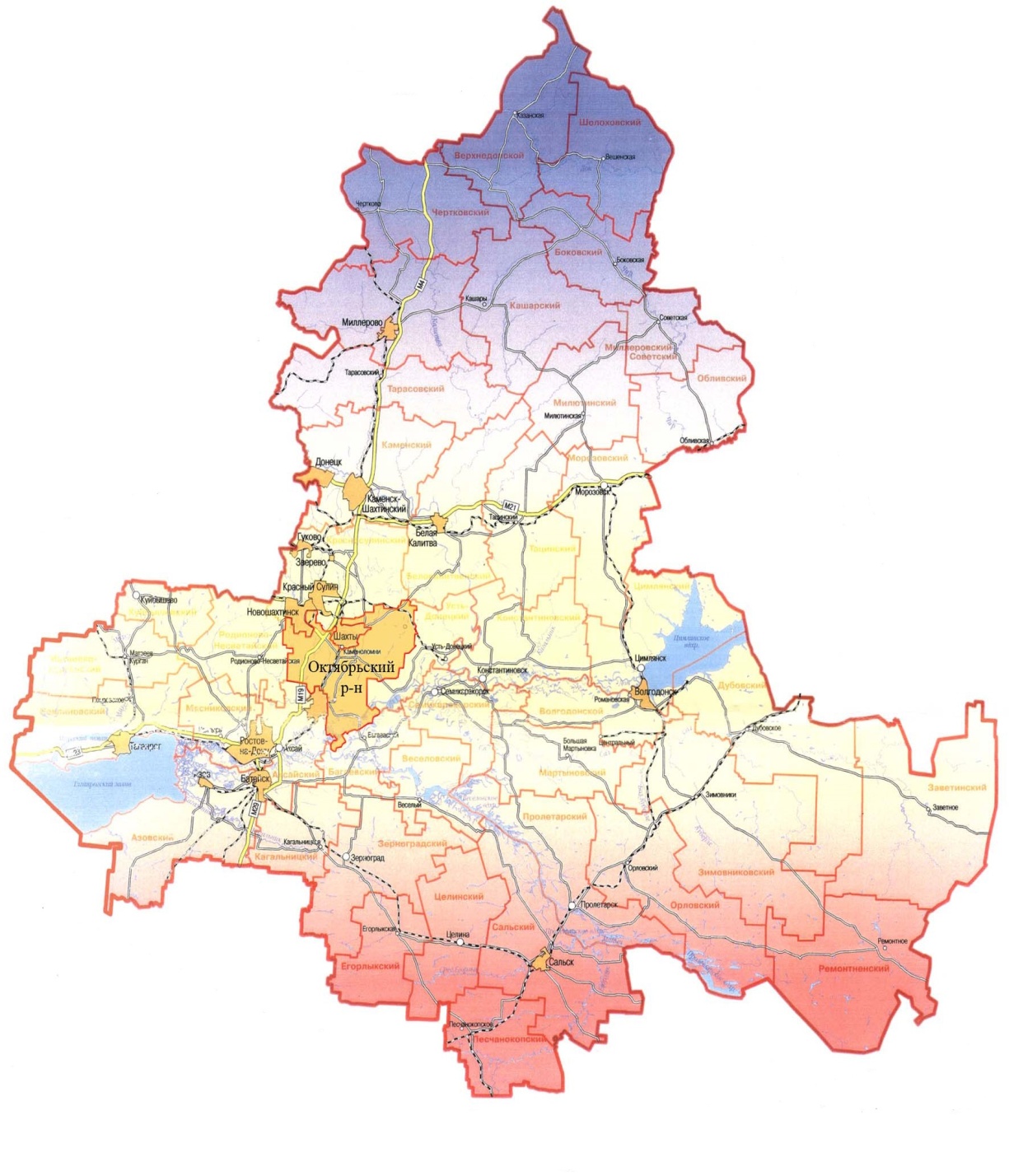 Основные характеристики бюджета Титовского сельского поселения Миллеровского района на 2020-2022 годы
Тыс. рублей
8
Администрация Титовского сельского поселения
Основные параметры бюджета Титовского сельского поселения Миллеровского района на 2020 год
Доходы бюджета
7834,1
Расходы бюджета 
7921,0
тыс. рублей
9
Администрация Титовского сельского поселения
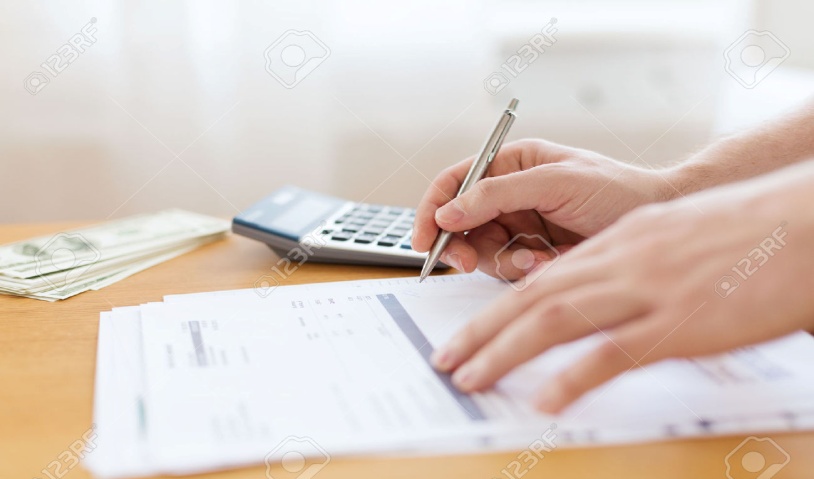 Динамика доходов бюджета Титовского сельского поселения Миллеровского района
тыс. рублей
7726,0
7834,1
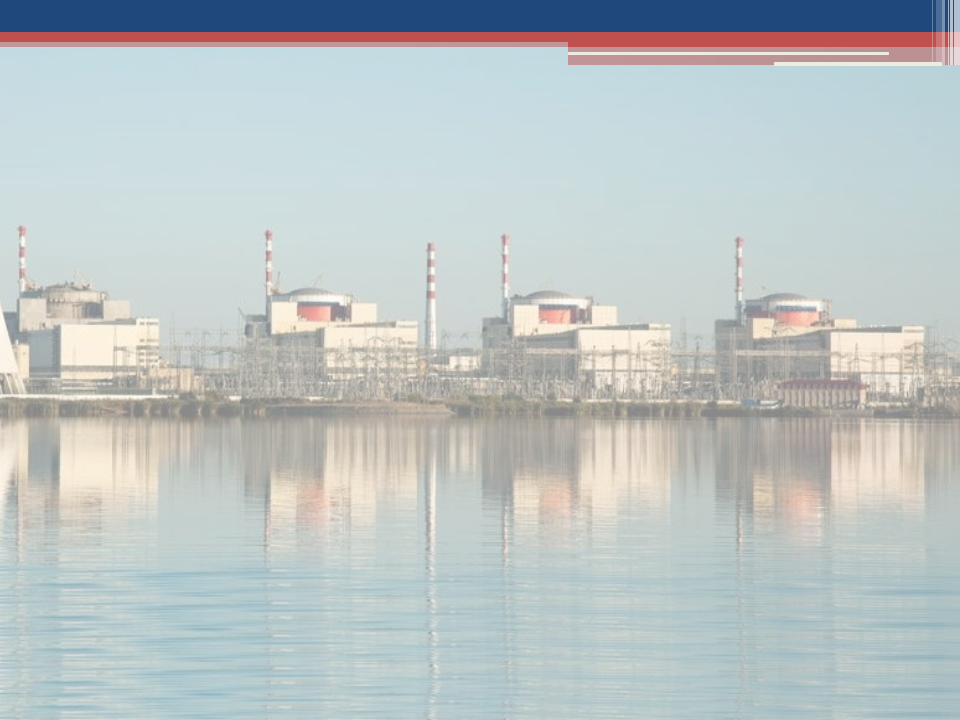 10
Администрация Титовского сельского поселения
Собственные доходы бюджета Титовского сельского поселения Миллеровского района
тыс. рублей
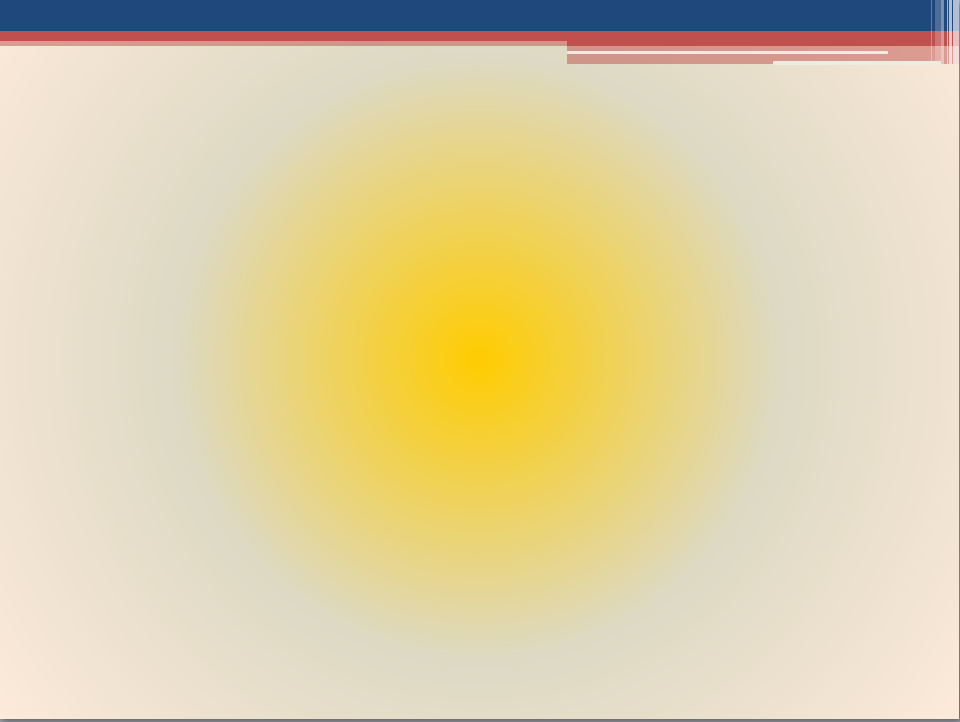 11
Администрация Титовского сельского поселения
СТРУКТУРА НАЛОГОВЫХ И НЕНАЛОГОВЫХ ДОХОДОВ 
БЮДЖЕТА Титовского сельского поселения Миллеровского района 
В 2020 ГОДУ
Всего                    1737,0 тыс. рублей
Доходы получаемые в виде арендной платы – 181,3
Налог на доходы физических лиц – 328,5
Земельный налог – 1107,0
Иные собственные доходы – 10,4
Налог на имущество физических лиц – 50,7
Государственная пошлина– 38,4
Единый сельскохозяйственный налог – 20,7
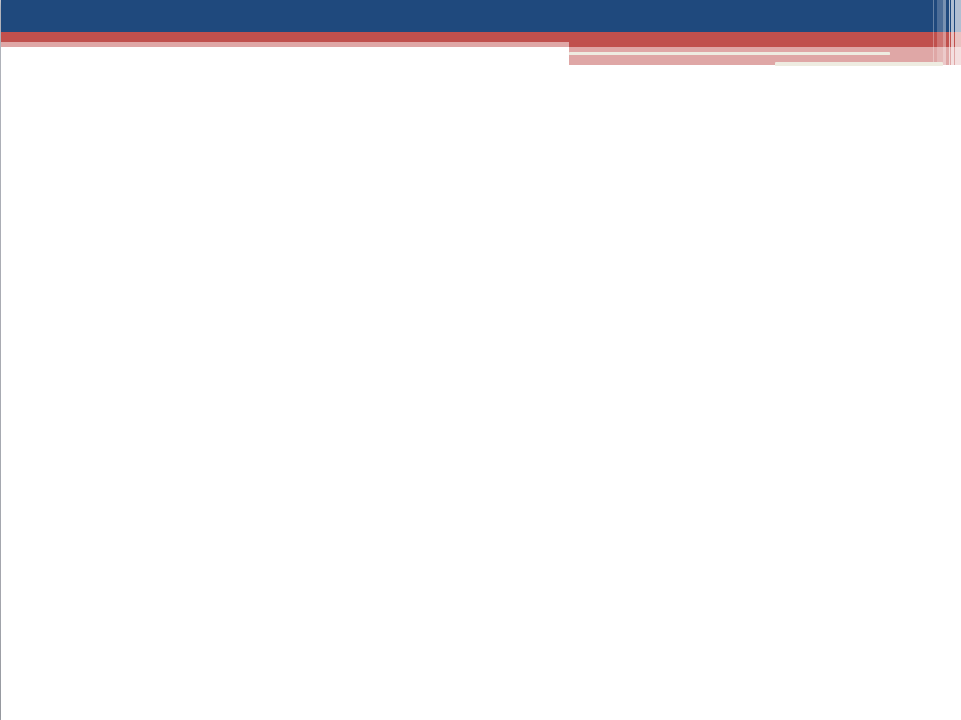 12
Администрация Титовского сельского поселения
Динамика поступлений налога на доходы физических лиц в бюджет Титовского сельского поселения Миллеровского района
тыс. рублей
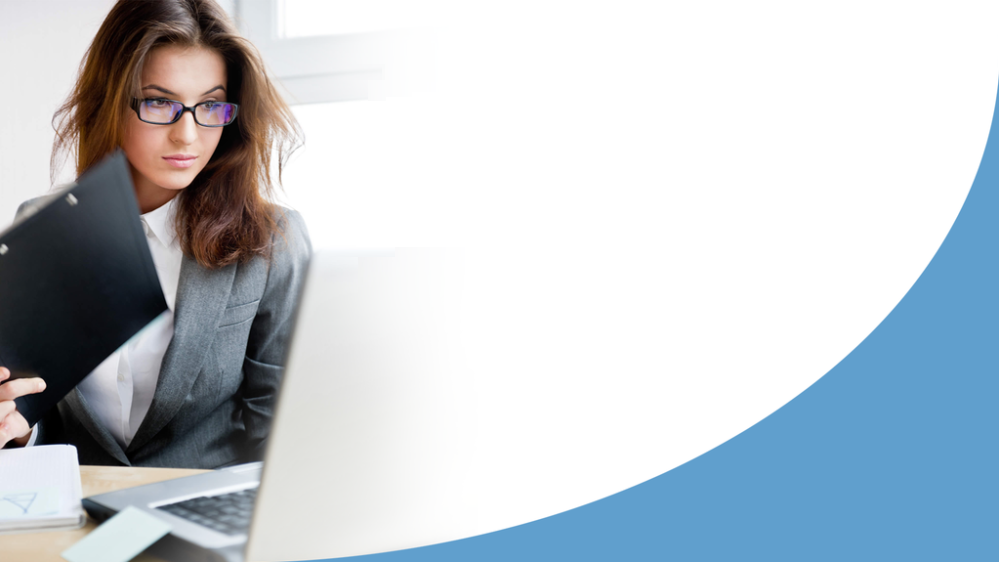 13
Администрация Титовского сельского поселения
Безвозмездные поступления из областного бюджета
тыс. рублей
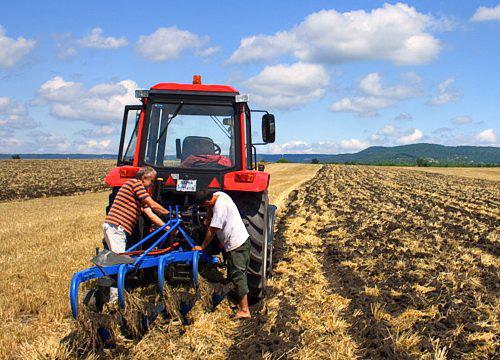 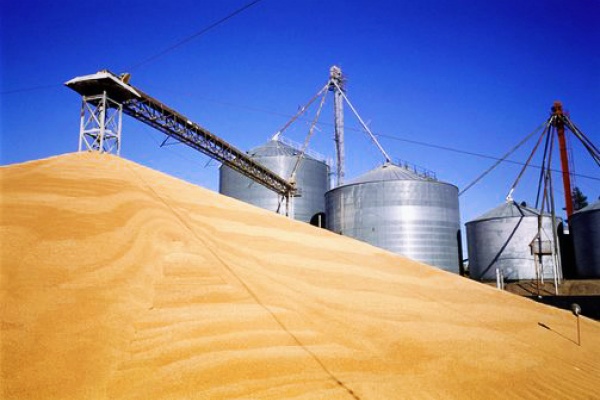 14
Администрация Титовского сельского поселения
Основные приоритеты и подходы к формированию расходов 
бюджета Титовского сельского поселения Миллеровского района 
на 2020-2022 годы
Исходные данные на 2020 и 2022 годы – утвержденные ассигнования в решении Собрания депутатов Титовского сельского поселения от 29.12.2018 № 127 «О бюджете Титовского сельского поселения Миллеровского района на 2019 год и на плановый период 2020 и 2021 годов», на 2022 год – бюджетные ассигнования 2021 года, установленные этим решением
Индексация размеров оплаты труда работников муниципальных учреждений на прогнозный уровень инфляции с 1 октября 2020 года на 3,0 процента, с 1 октября 2021 года на 4,0 процента и с 1 октября 2022 года на 4,0 процента
Увеличение расходов на заработную плату низкооплачиваемых работников в связи с доведением минимального размера оплаты труда до величины прожиточного минимума трудоспособного населения в 2020 году до 12130 рублей
Принятие мер по недопущению снижения достигнутых ранее показателей уровня оплаты труда категорий работников социальной сферы, определенных в указах Президента Российской Федерации 2012 года, а также сохранению уровня, установленного в этих указах
15
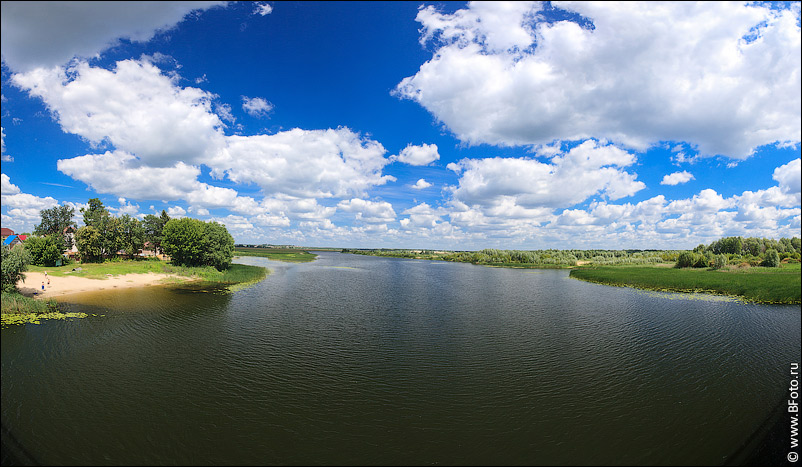 Администрация Титовского сельского поселения
Динамика расходов бюджета Титовского сельского поселения Миллеровского района
тыс. рублей
16
Администрация Титовского сельского поселения
Расходы бюджета Титовского сельского поселения Миллеровского района в 2020 году7921,0 тыс. рублей
тыс. рублей
17
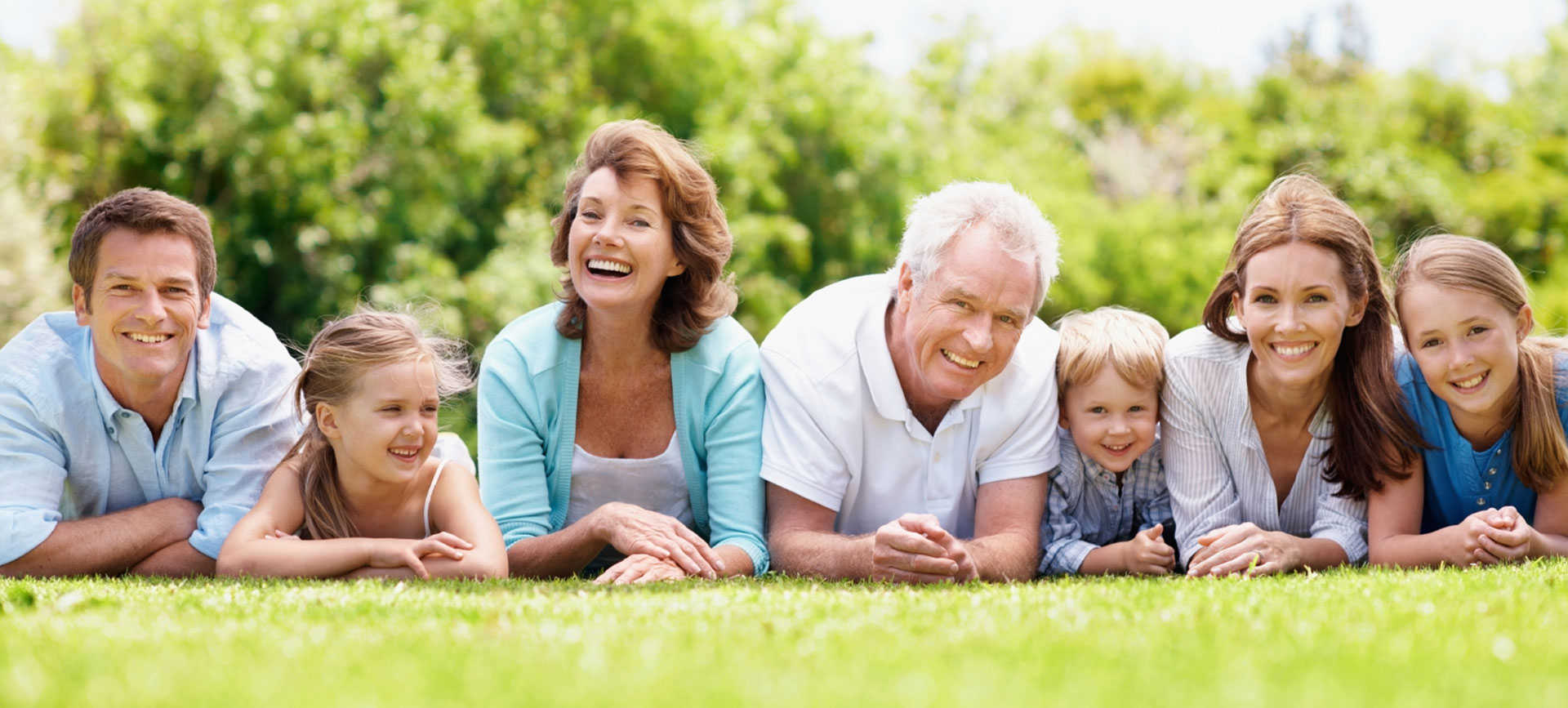 Администрация Титовского сельского поселения
Расходы бюджета Титовского сельского поселения Миллеровского района на социальную сферу в 2020 году – 2314,5 тыс.рублей
Пенсионное обеспечение
(2,8%)
Культура, кинематография
96,9%)
Образование
(0,3%)
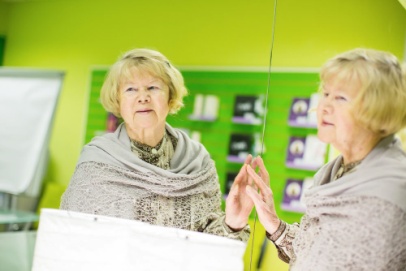 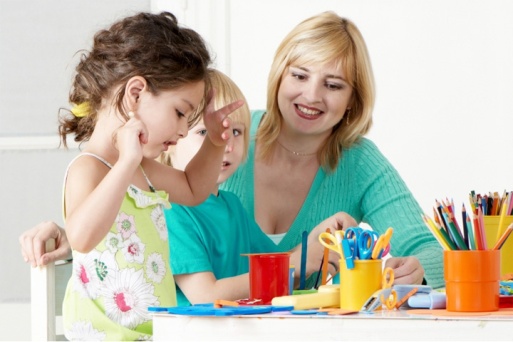 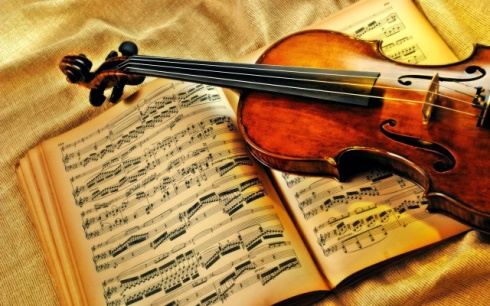 18
Администрация Титовского сельского поселения
Структура расходовпо разделу «Культура, кинематография» на 2020 год
19
Администрация Титовского сельского поселения
Расходы по разделу 
«Жилищно-коммунальное хозяйство» 
в 2020 году 357,9 тыс. рублей
млн. рублей
Расходы на уличное освещение (лимит электроэнергии, ремонт и содержание сетей уличного освещения)  -  230,0 тыс.руб.
Организация и содержание мест захоронения -22,0 тыс.руб.
Переданные полномочия по похоронному делу -8,4 тыс. руб.
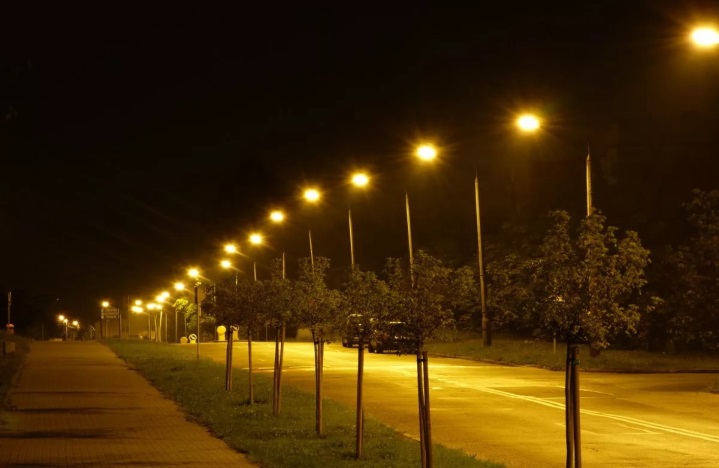 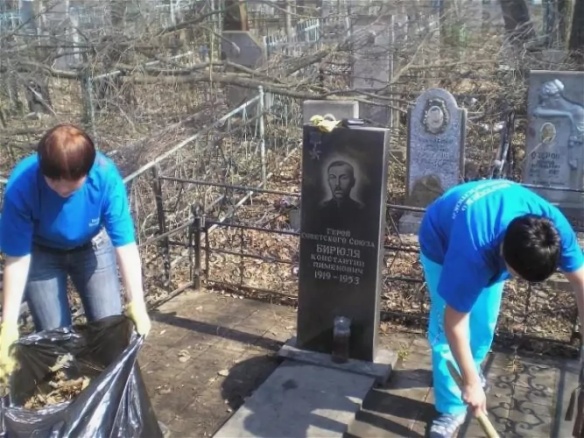 Озеленение-16,7 тыс. руб.
Прочие мероприятия -50,8 тыс. руб.
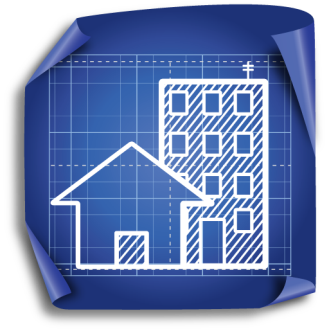 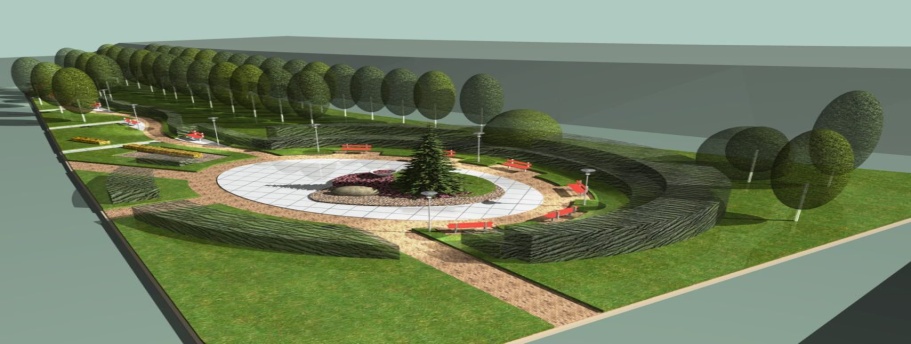 20
Администрация Титовского сельского поселения
Структура межбюджетных трансфертов из областного бюджета и бюджета Миллеровского района на 2020 год
Межбюджетные трансферты 
6097,1 тыс. рублей
(2 направления)
Дотации 
(98,7%)
6015,5
тыс. рублей
Субвенции
(1,3%)
81,6
тыс. рублей
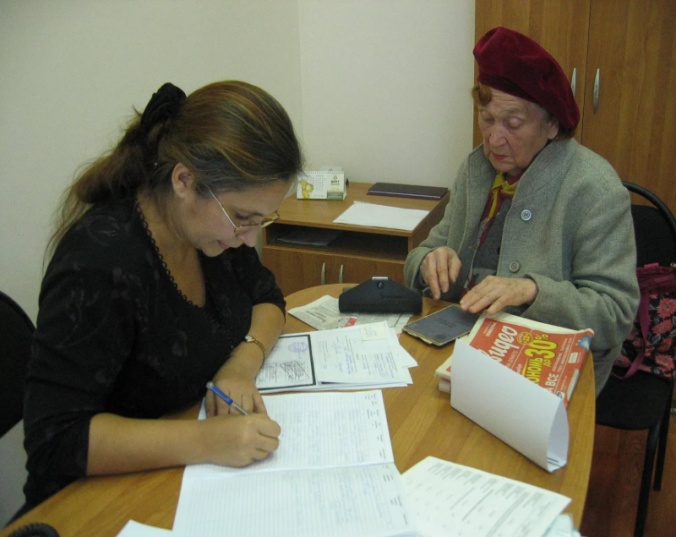 1 дотация
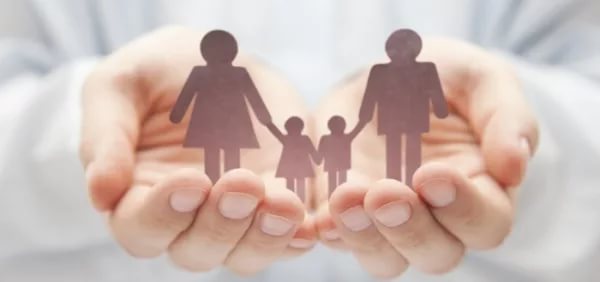 2 субвенции
21
Администрация Титовского сельского поселения
Расходы бюджета Титовского сельского поселения Миллеровского района, формируемые в рамках муниципальных программ Титовского сельского поселения, и непрограмные расходы
тыс. рублей
22
Администрация Титовского сельского поселения
Структура расходов по муниципальным программам Титовского сельского поселения в 2020 году